ДРЕВНЯЯ АРХИТЕКТУРА КАЗАХСТАНА
Архитектура — искусство и наука строить, проектировать здания и сооружения (включая их комплексы), а также сама совокупность зданий и сооружений, создающих пространственную среду для жизни и деятельности человека.
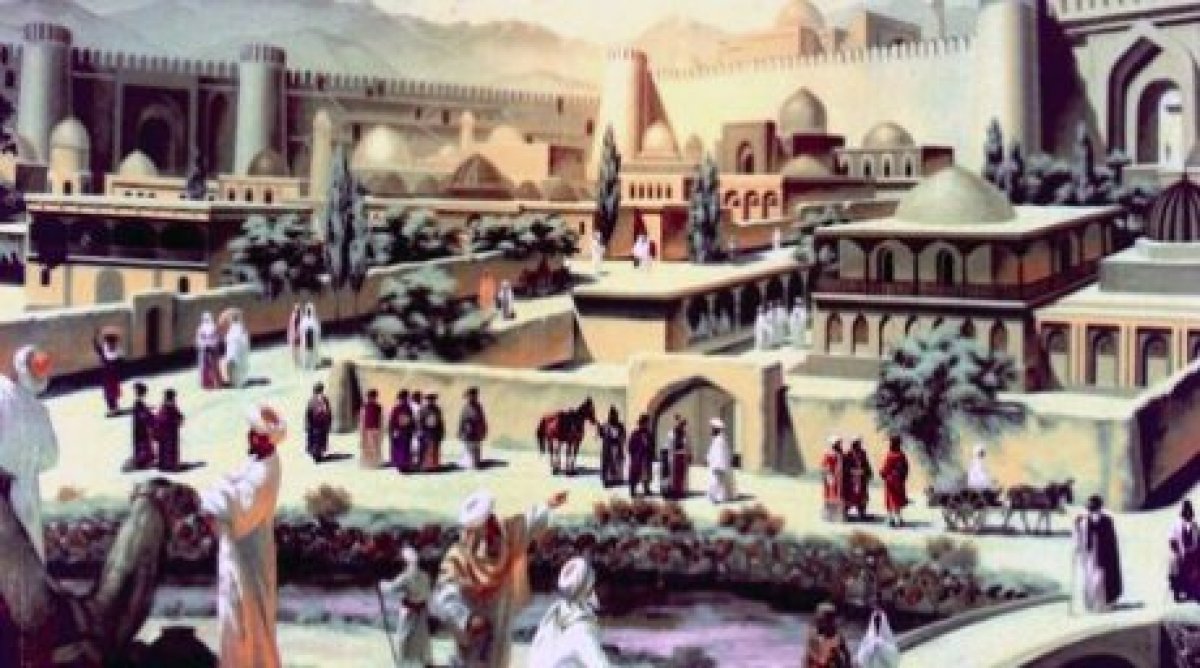 САРДОБА – СООРУЖЕНИЕ НАД КОЛОДЦЕМ
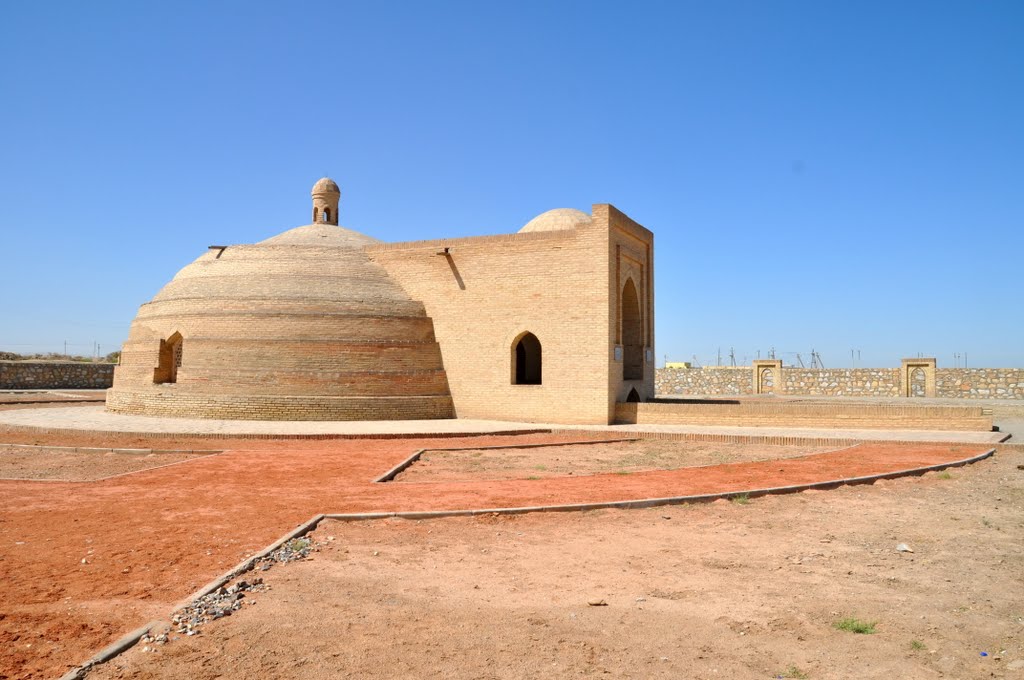 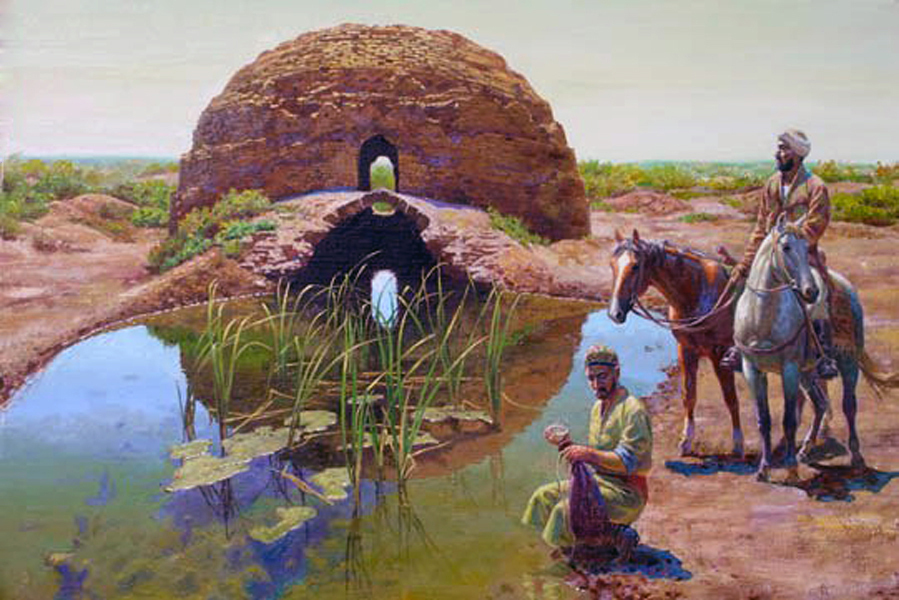 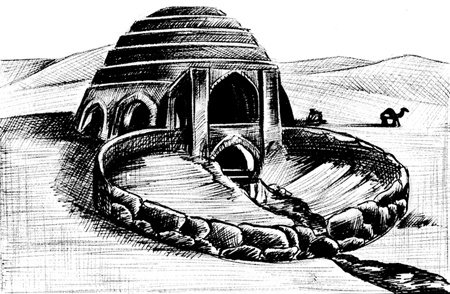 СРЕДНЕВЕКОВЫЕ БАНИ
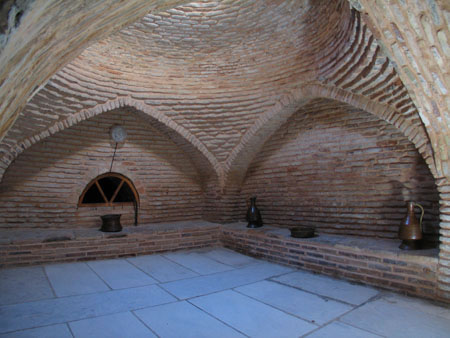 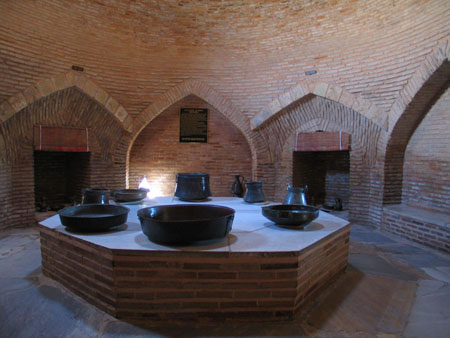 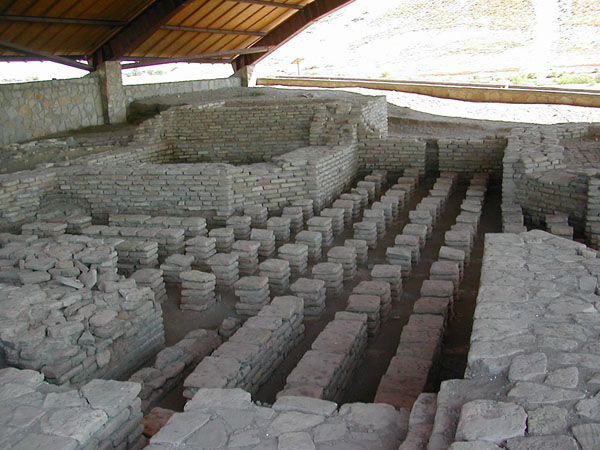 МЕЧЕТИ
Мечеть (араб. Место  поклонения») — мусульманское молитвенное (богослужебное) архитектурное сооружение.
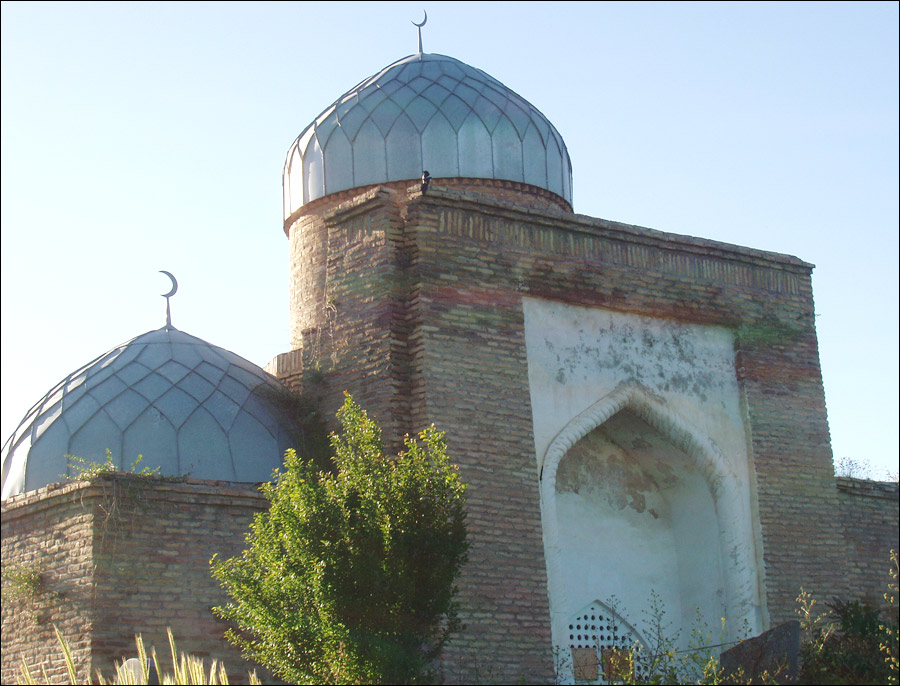 МАВЗОЛЕЙ КОЗЫ КОРПЕШ И БАЯАН СУЛУ
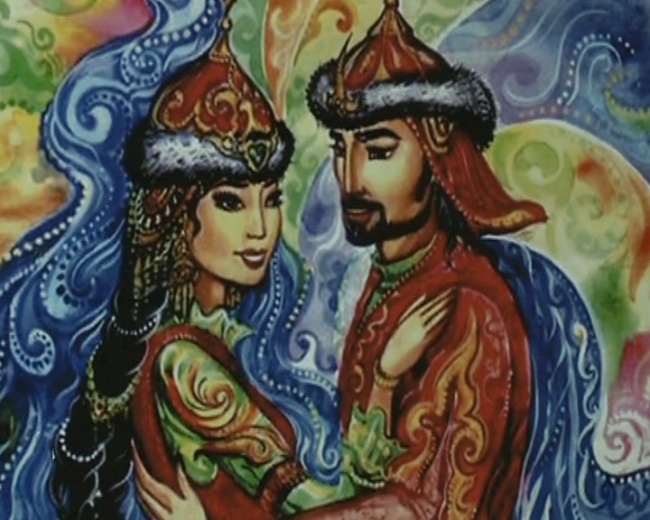 Мавзолей - монумент, погребальное сооружение, включавшее камеру, где помещались останки умершего, и иногда поминальный зал.
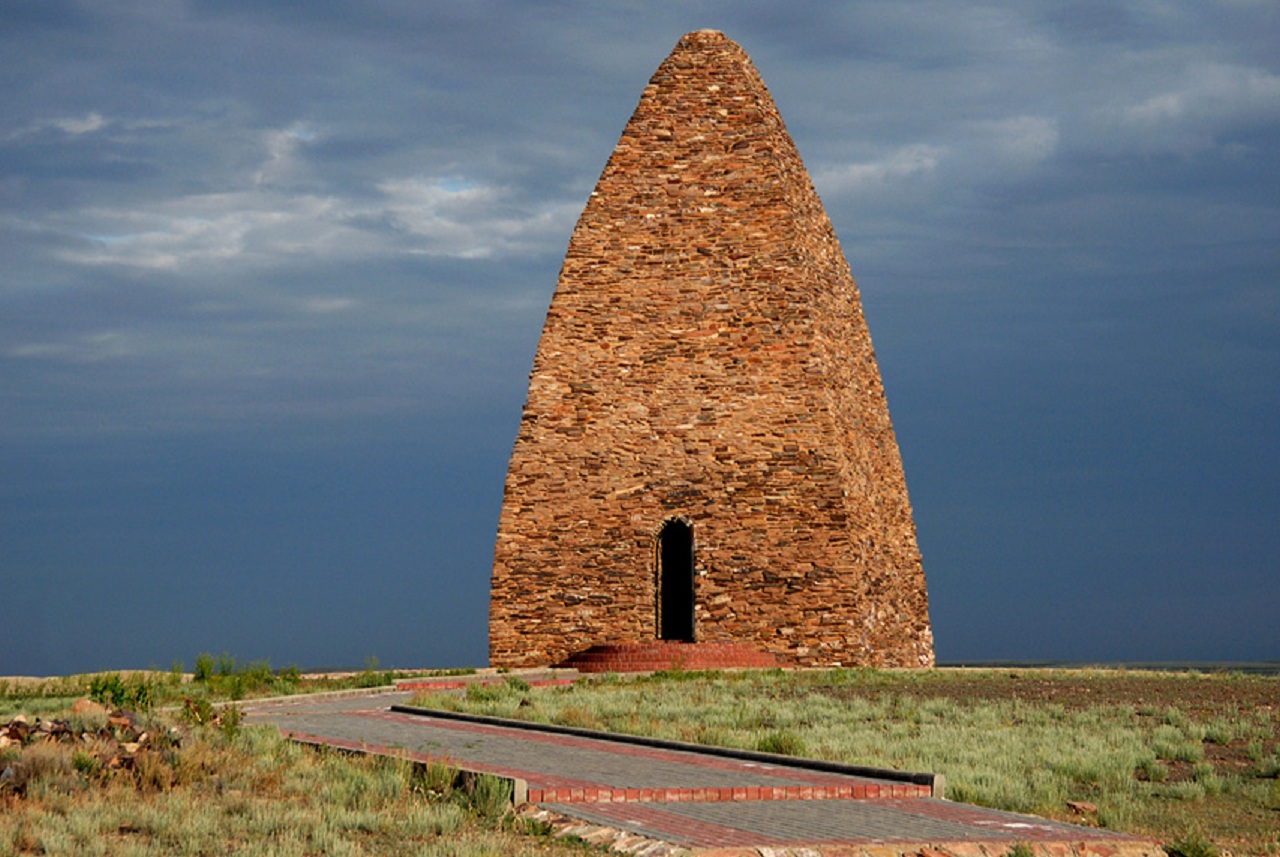 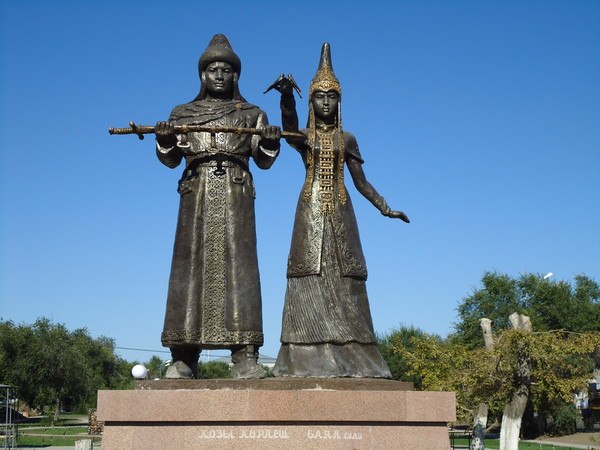 МАВЗОЛЕИ ВОЗЛЕ ГОРОДА ТАРАЗА
Мазволеи Айша-Биби и Бабаджи-Хатун
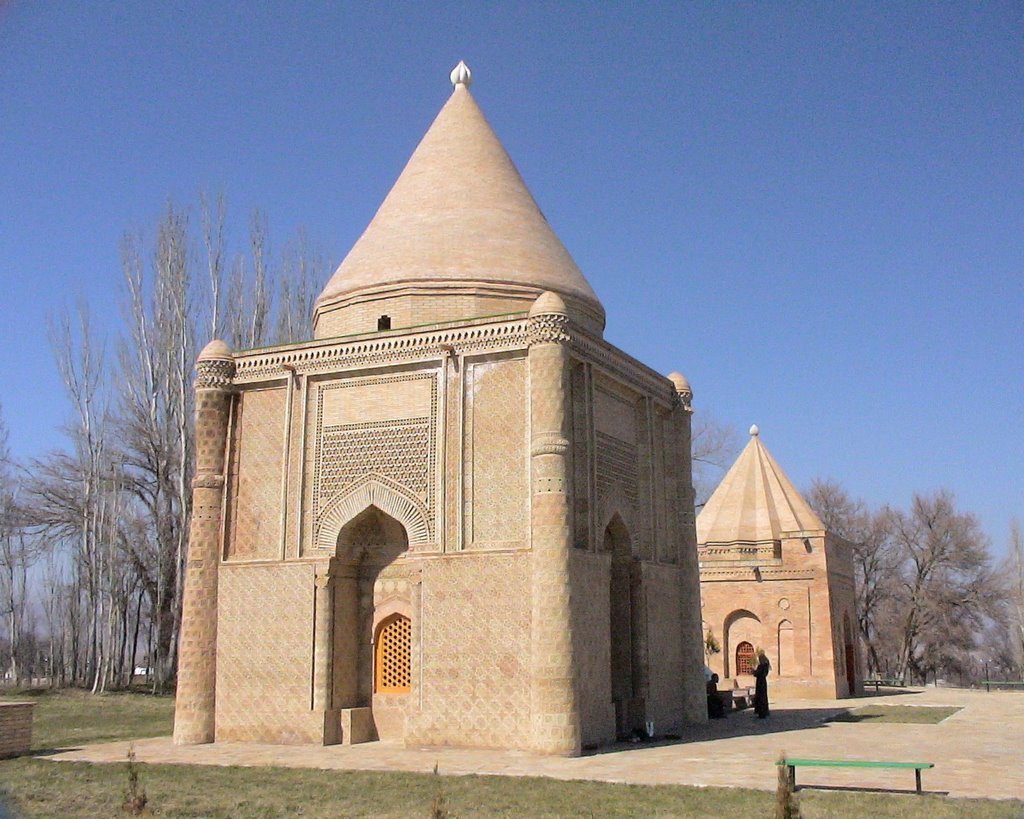 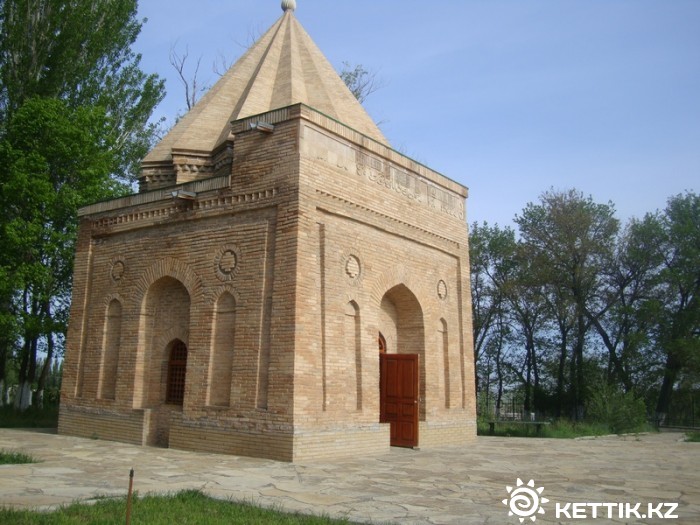 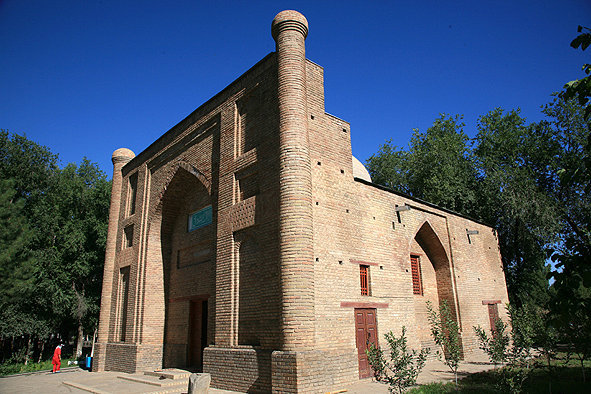 Мазволей Карахана
МАВЗОЛЕИ В УЛЫТАУ
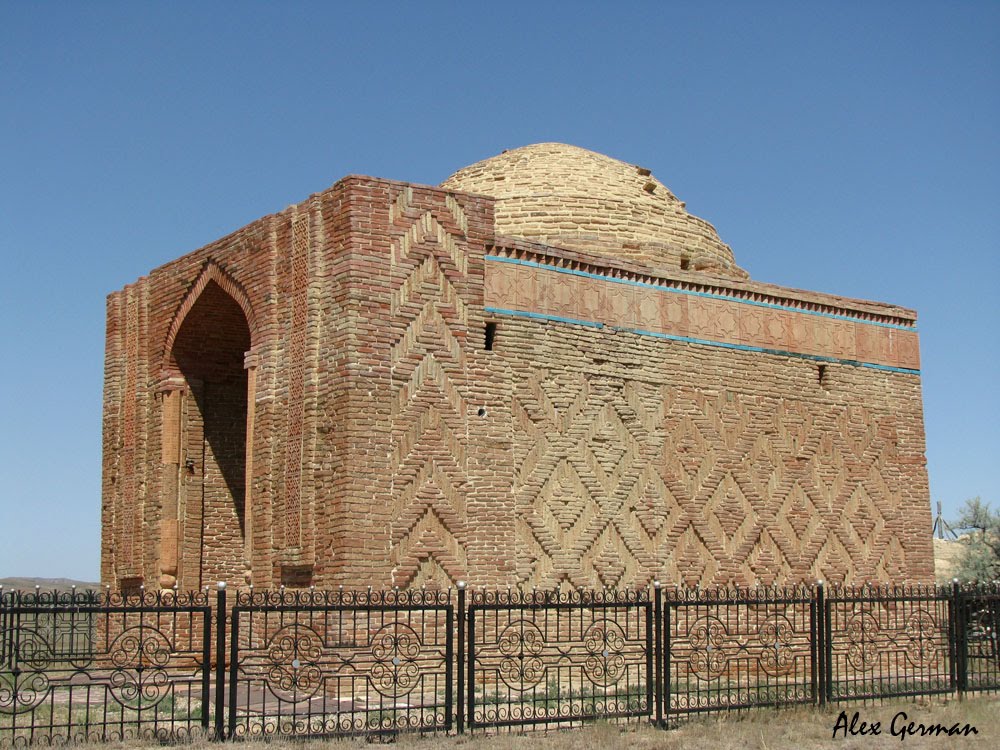 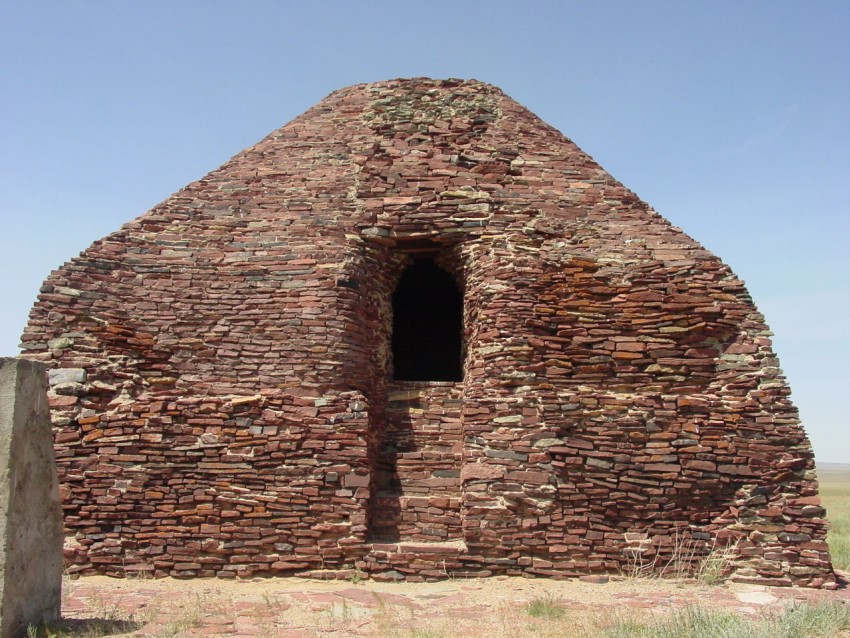 АЛАША-ХАНА
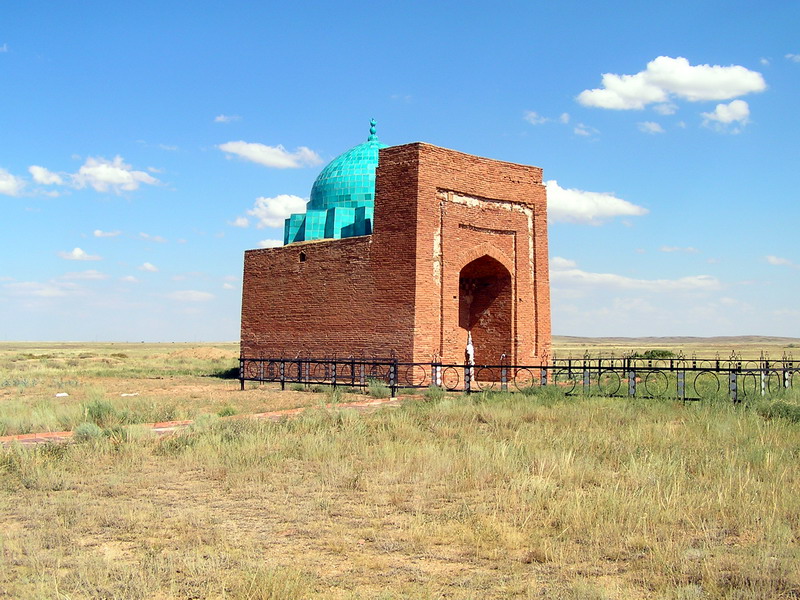 ДОМБАУЛ
ЖОШЫ ХАНА
МАВЗОЛЕЙ АЗРЕТ-СУЛТАН (ХОДЖА АХМЕДА ЙАСАУИ) В ТУРКЕСТАНЕ
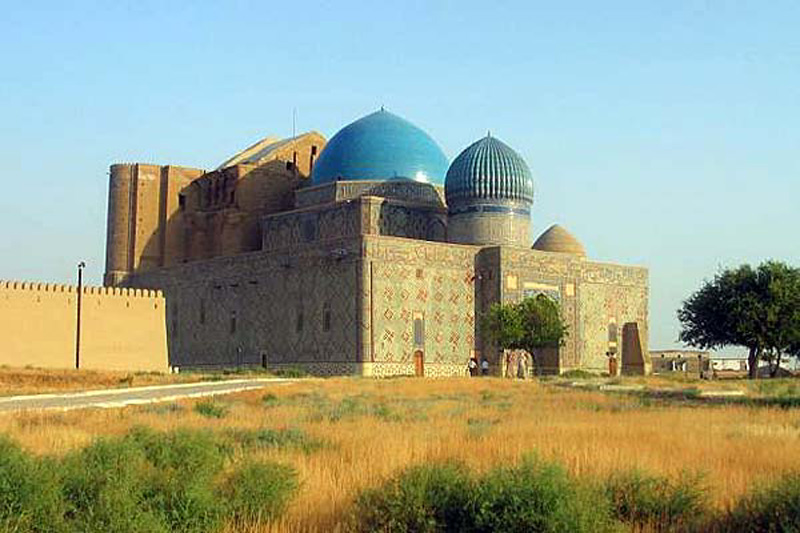 ТАЙКАЗАН В МАВЗОЛЕЕ ХОДЖА АЙМЕДА ЙАСАУИ
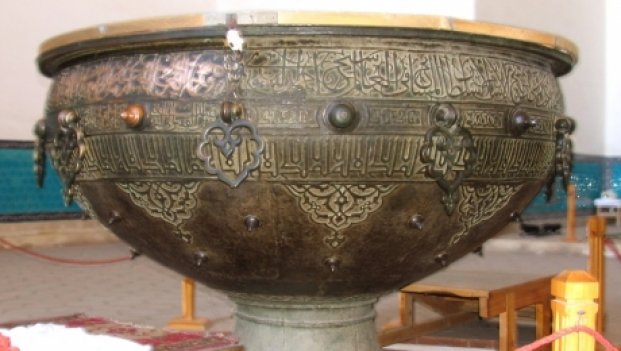